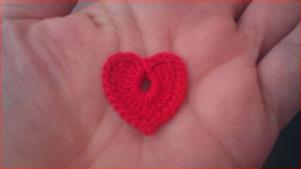 V A L E N T I N O V O
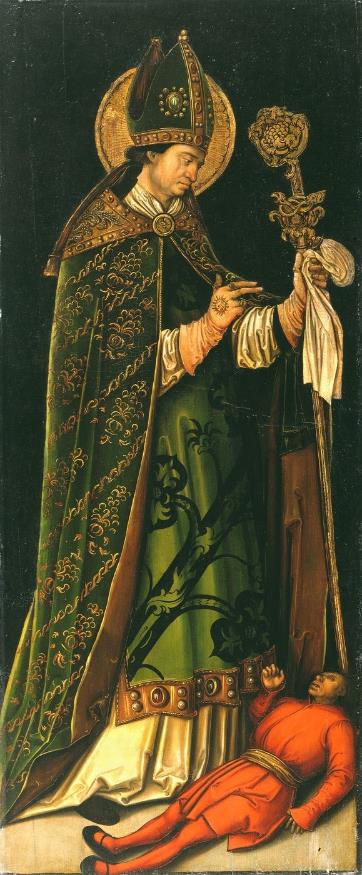 Valentinovo ili Dan svetog Valentina 
spomendan je koji se obilježeva 14. veljače.
Taj dan se obilježeva i kao Dan zaljubljenih.
 Sveti Valentin je bio prvi biskup grada Terne nedaleko Rima.
…kad si s nekim sretan.
…je prijateljstvo.
…kad se ljudi vole.
…kad se dvoje ljudi voli.
Ljubav je:
…kad se grlimo.
…je igra.
…kad voliš sport.
…je kad pomažem nekome.
…može biti na prvi pogled.
…je kad se stvori par.
Ljubav je  dobra i zla.
…zaljubljen čovjek.
…obitelj na okupu.
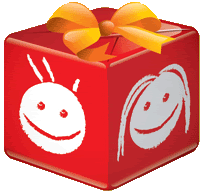 Učenici literarne grupe pisali su o ljubavi prema svojim prijateljima.

                                 Moj prijatelj

              Moj prijatelj se zove Roko. Ponekad zna biti brbljiv i dosadan, ali dobro….
Jedan dan smo se vozili na rolama. Spuštali smo se na nizbrdici. Bio je smiješan.

                                                                                                    Dora
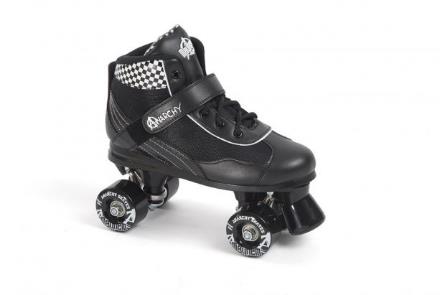 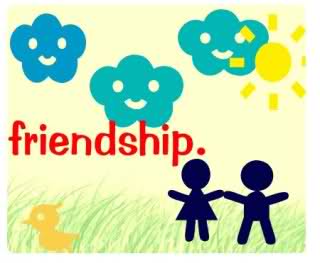 Moj prijatelj je Luka. Voli igrati nogomet. Kosa mu je crne boje. Dobar je prijatelj.
Pomaže drugima. Jako voli nositi tenisice. Imam lijepe osjećaje prema njemu.

                                                                                                              Tea
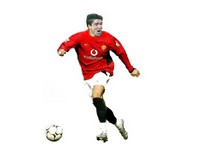 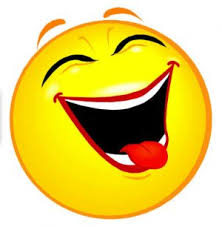 Moj prijatelj se zove Maro. Jako je smiješan. Voli zabavljati svoje prijatelje.
Često pričamo. On ima svjetlo smeđu kosu. Voli nositi trenerke i traperice.

                                                                                                     Karla
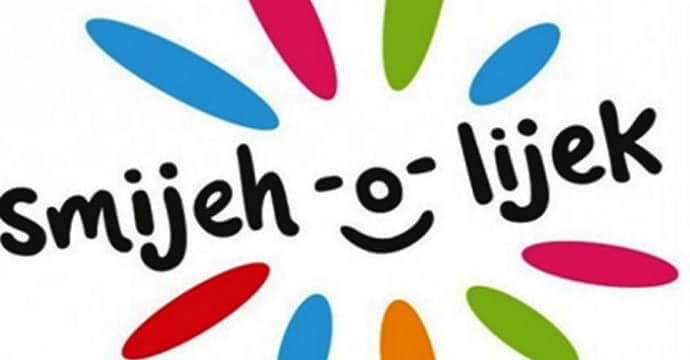 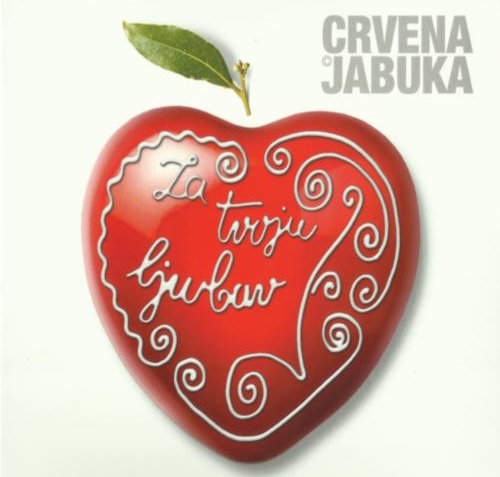 Moj tajni prijatelj

Jako ga volim. Zaljubljene sam u njega.
Cijeli sat zuri u mene. Moj odgovor je on.

                                    Linda
Moj prijatelj ima smeđu kosu i smeđe oči.
Zove se Sven. Volimo se igrati. Najbolji mi
 je prijatelj. Voli se smijati. Ima jednu godinu.
Sladak je.

                                               Tia
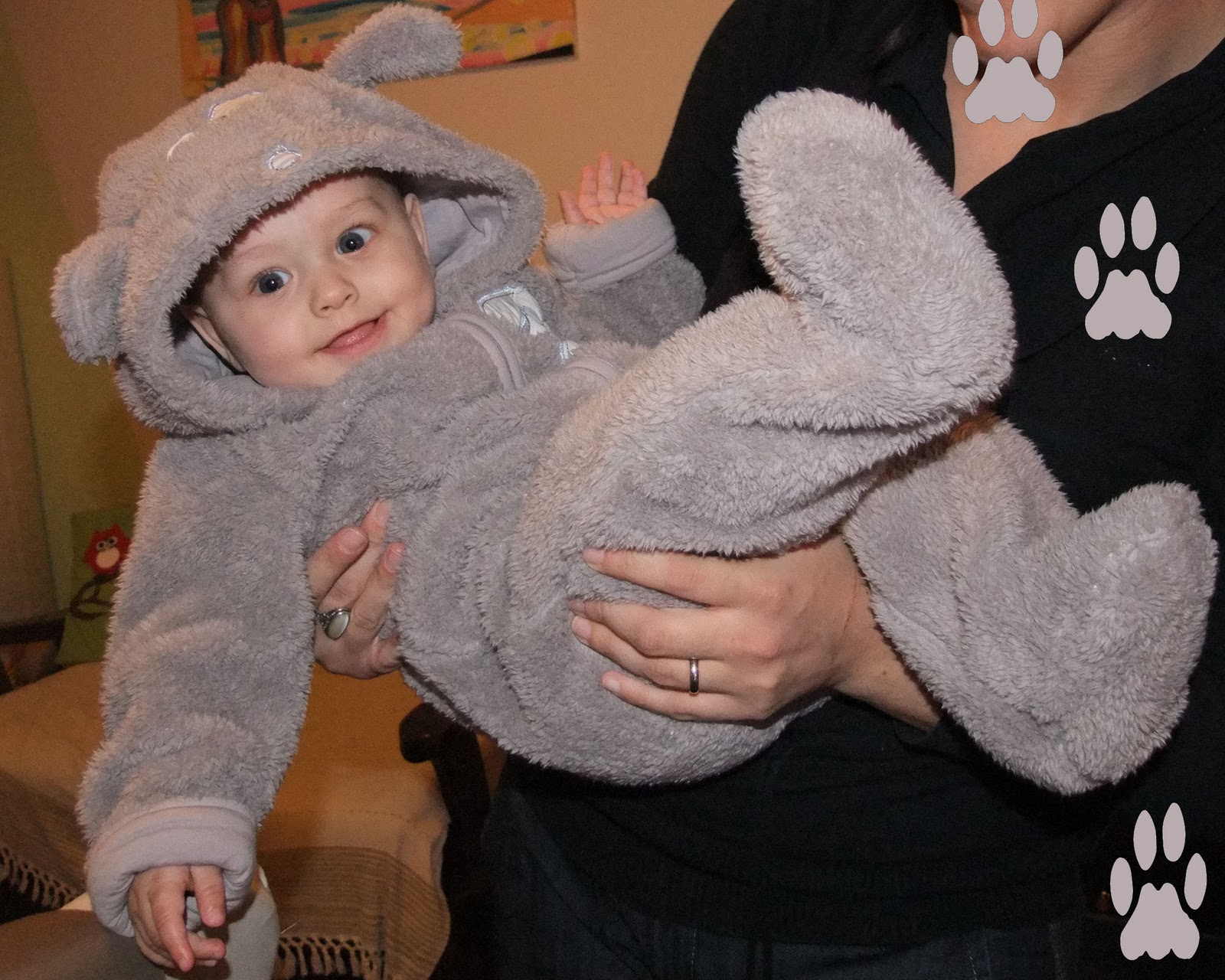 Moj prijatelj je Luka. Kad odraste želi
 biti nogometaš. Dobro uči. 
Sluša učiteljicu. Ima crnu kosu.
Voli nositi tenisice.

                        Iva
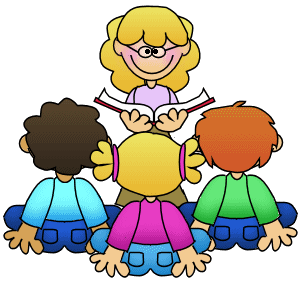 Moja prijateljica
 Moja prijateljica Dora uvijek nosi tenisice.
Ima dugu smeđu kosu i smeđe oči.
Smiješna je.

                                Luka
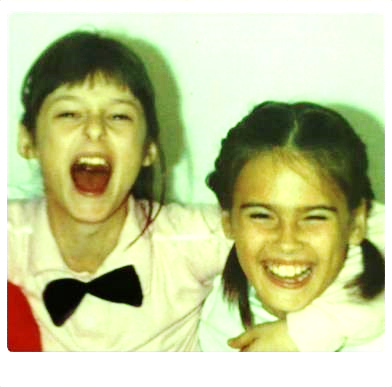 Moja prijateljica
       Tia voli pričati. Svi se druže s njom.
      Jako je lijepa. Nosi traperice.
      Ima smeđu kosu. 
      Kul je frendica.

                           Petar
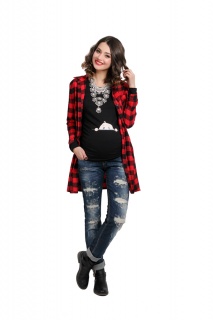 14. veljače 2018.